Hvem bestemmer i Norge?
Tilhører oppgave om demokrati
1.-4. trinn
Foto: Stortinget
Foto: Stortinget
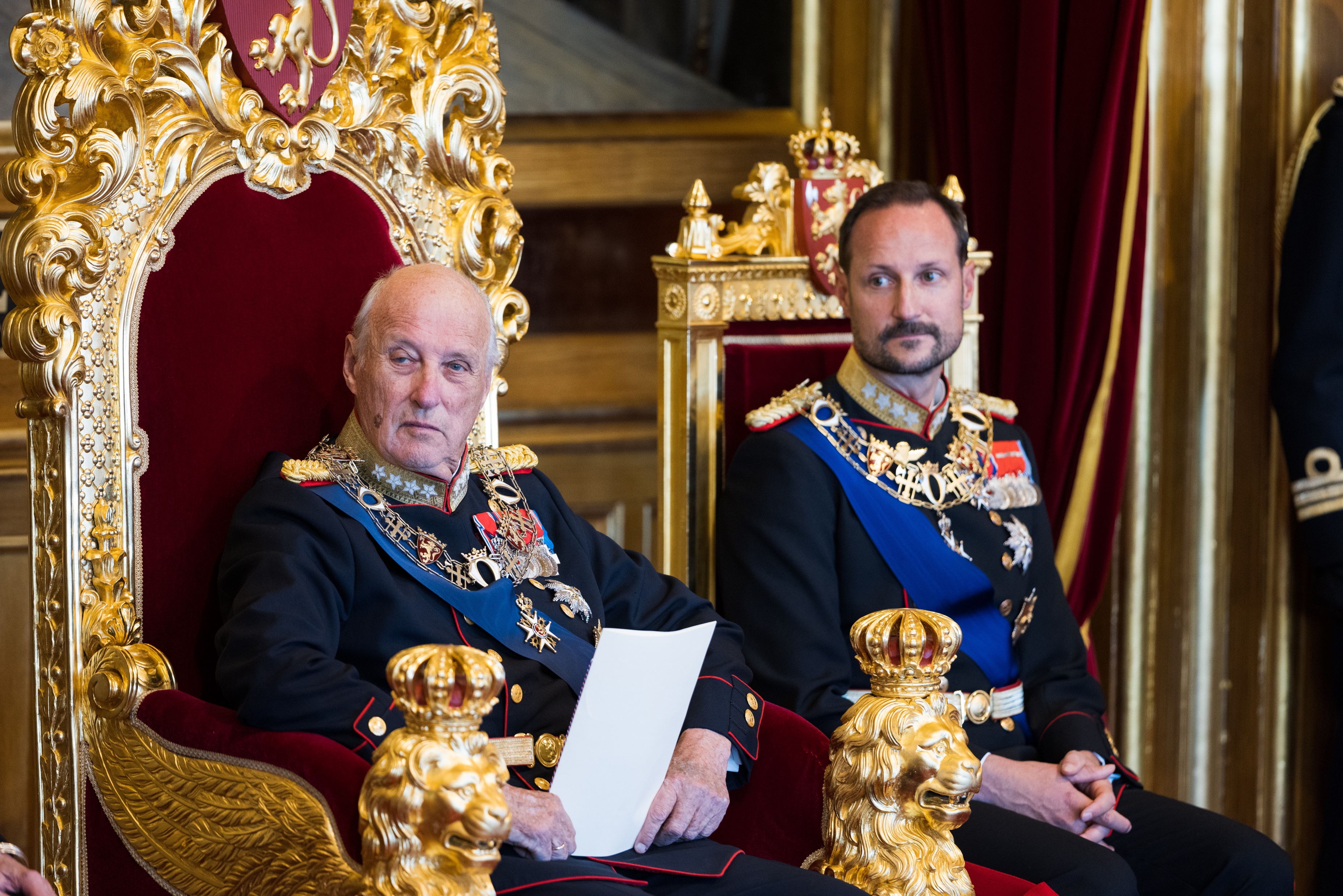 Foto: Stortinget
Våre notater:

Skriv her …
Våre notater:

Skriv her …
Våre notater:

Skriv her …
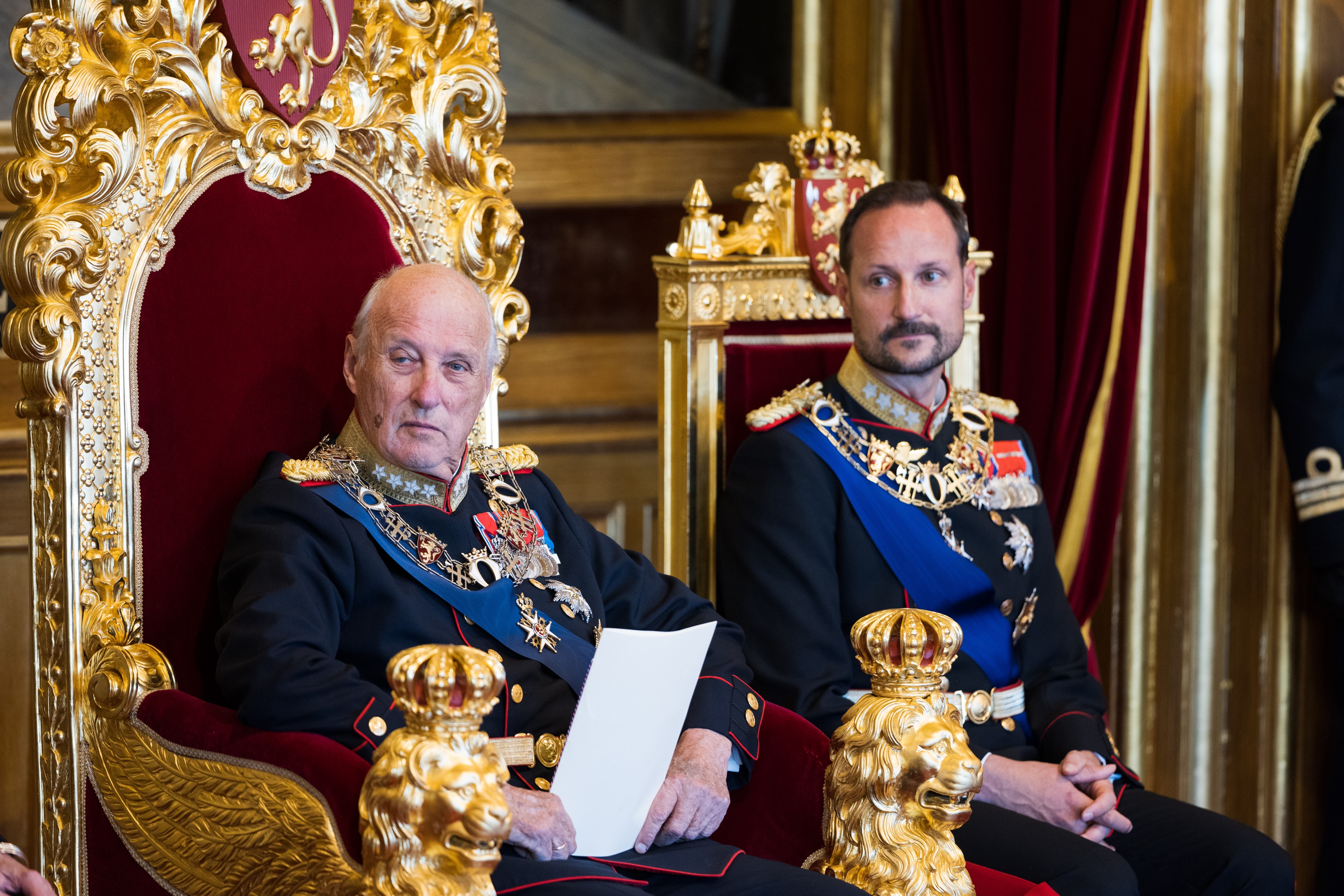